Аким
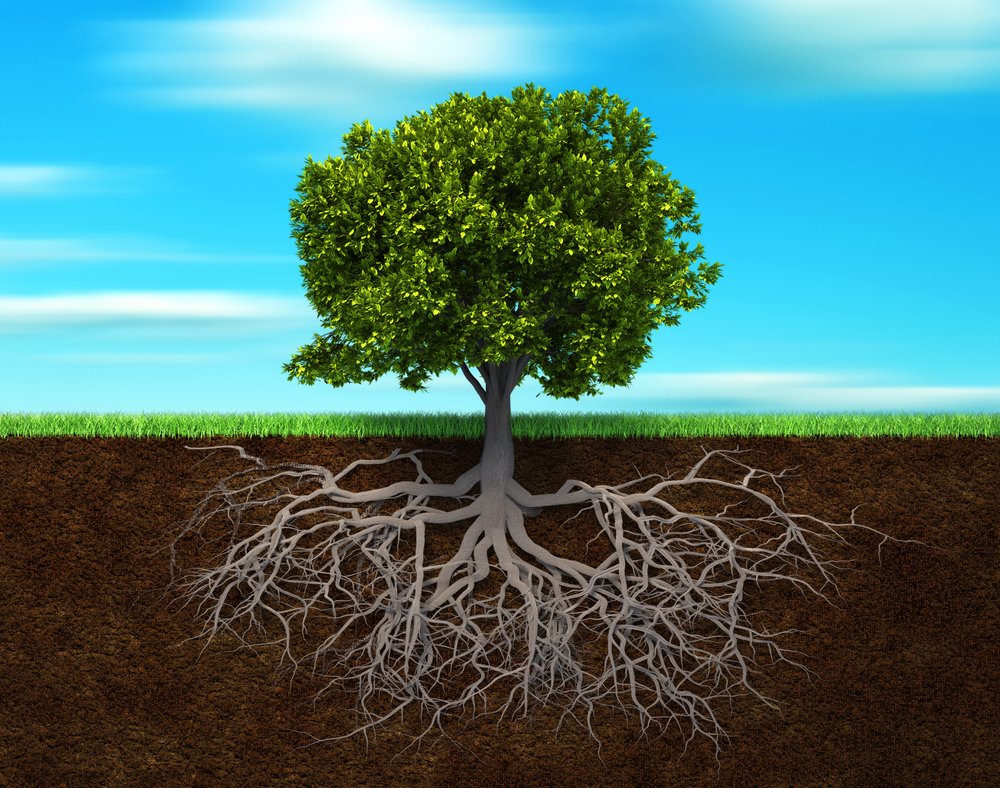 Семейное древо «Стрельниковы»
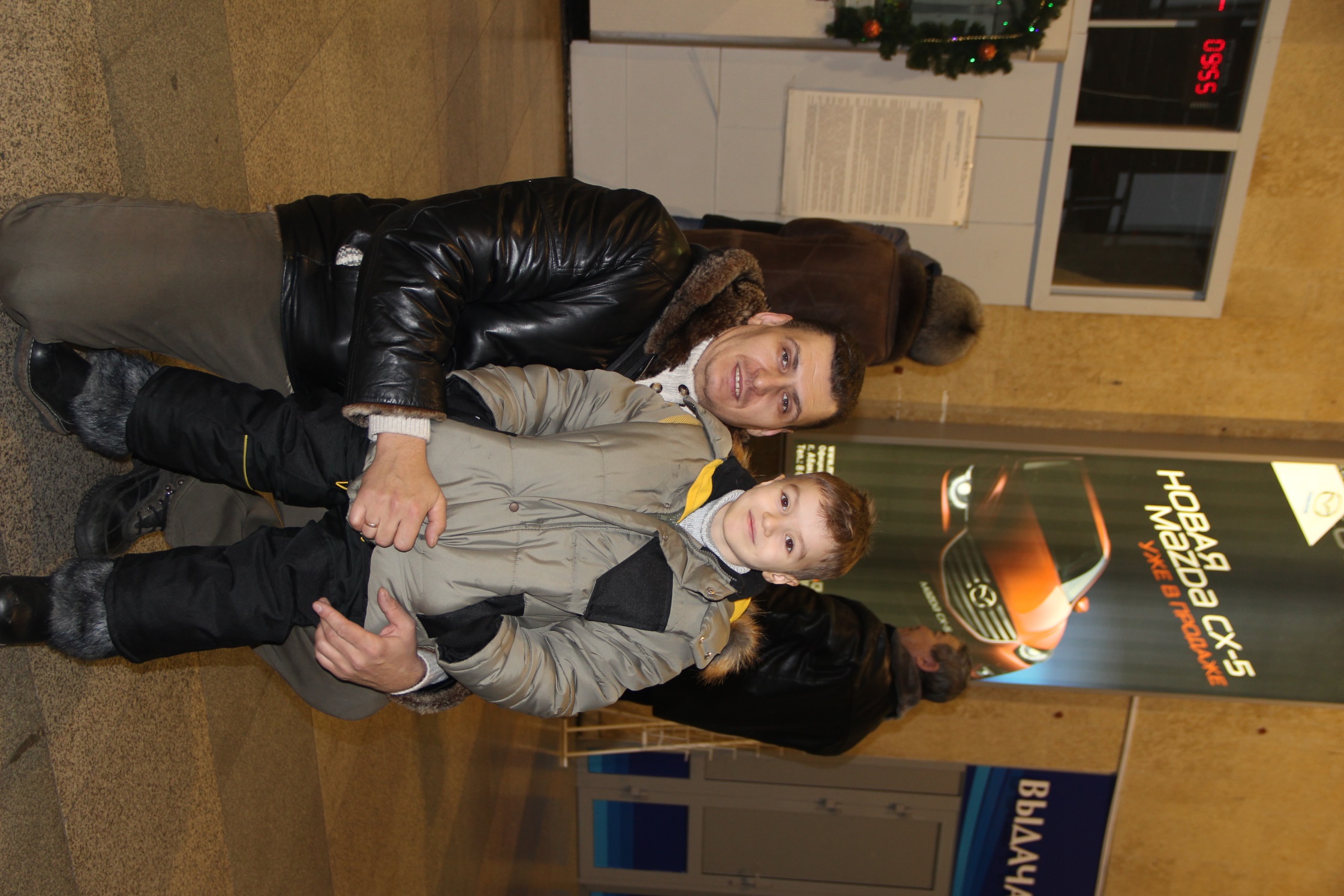 1
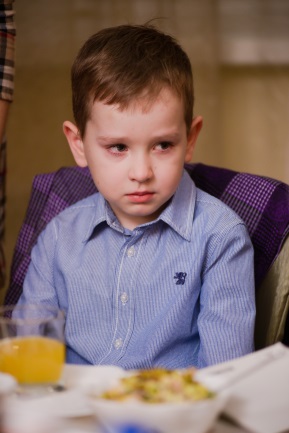 Вадим
Кирилл
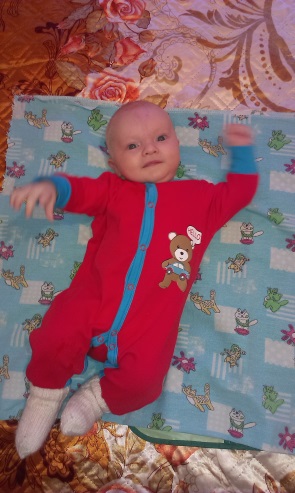 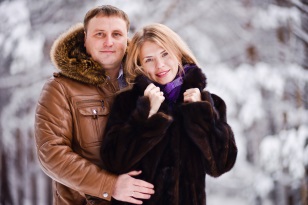 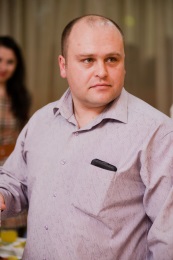 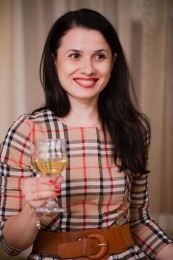 2
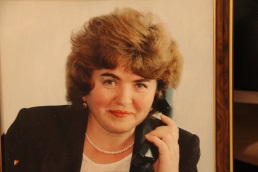 3
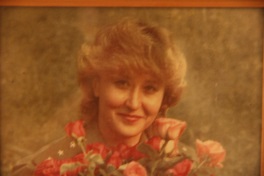 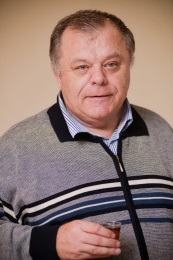 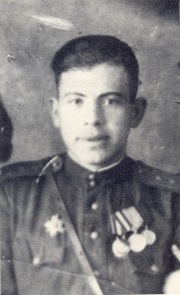 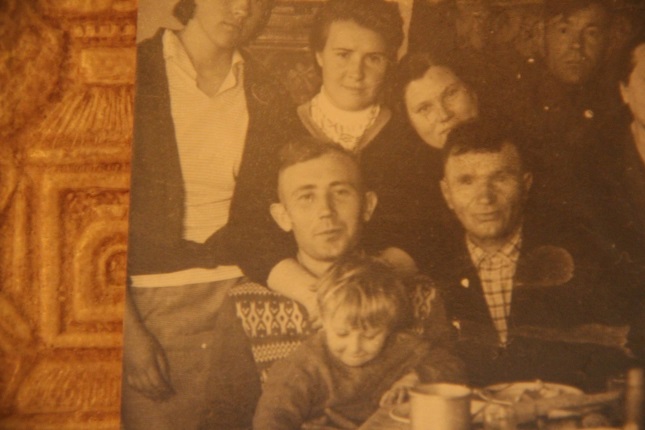 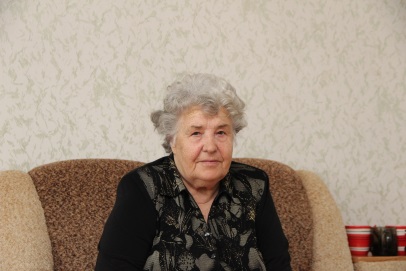 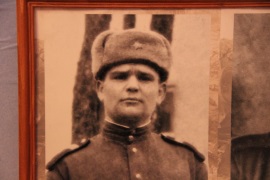 4
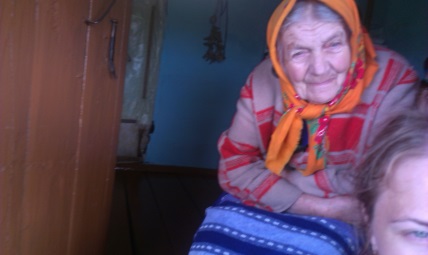 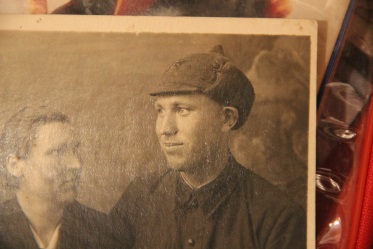 5
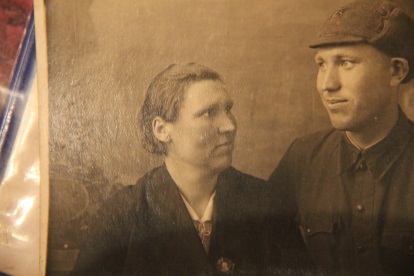 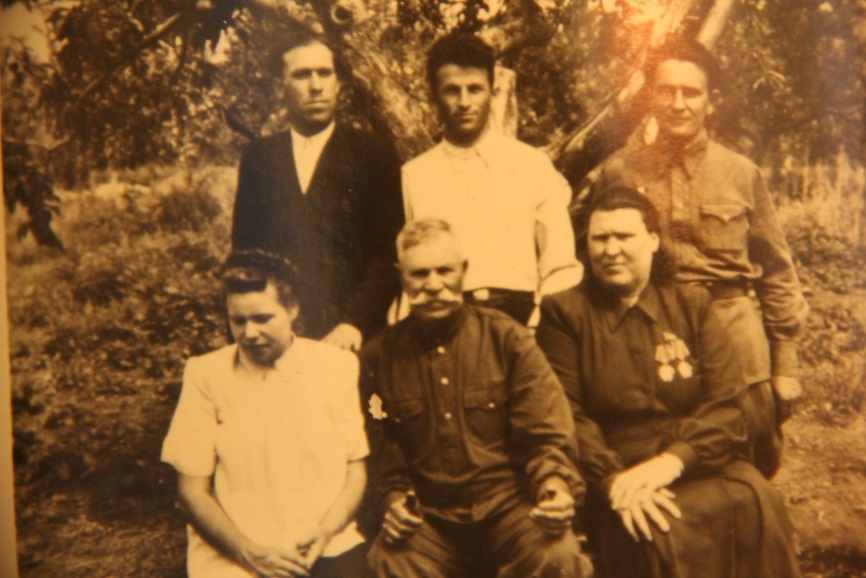 6
7
8